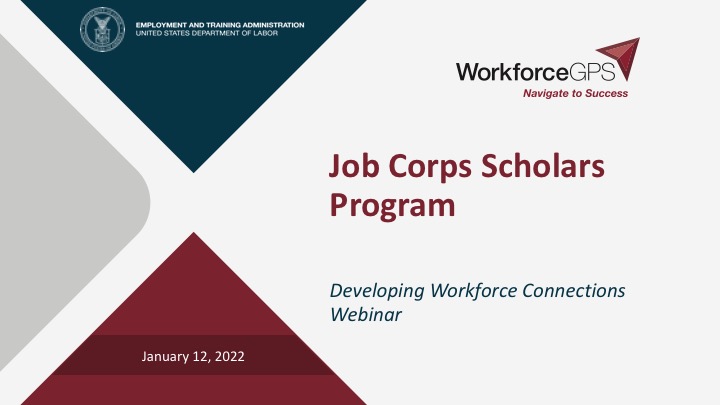 Job Corps Scholars Program
Developing Workforce Connections Webinar
January 12, 2022
Today’s Moderator
Michelle Mills-Ajayi
Program Manager
Office of Job Corps – Division of Policy, Communication and Planning
2
Today’s Facilitators
Lyle Neumann
TA Coach
High Impact Partners
Bruce Rankin
TA Coach
PPM Associates
3
Today’s Speakers
Kelli Akers
Director, OTC Career Center and JCS Program 
Ozarks Technical CC, Missouri
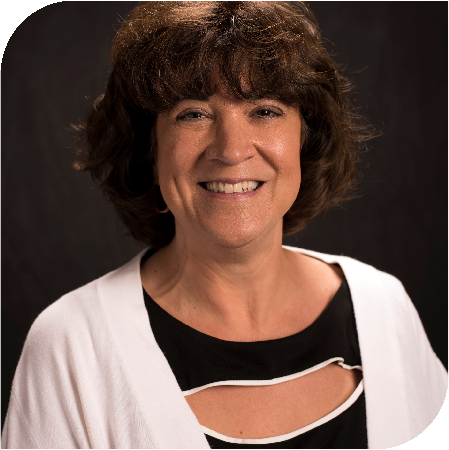 Julie Parks
Interim Dean, School of Workforce Development
Grand Rapids CC, Michigan
Jessica Pierce
Program Manager, MTEC Champions (JCS)
Grand Rapids CC, Michigan
4
Today’s Agenda
Welcome/Opening Remarks
Introductions
Today’s Objective/Polling Question
Setting the Stage
Hear From Your Peers
Kelli Akers, Ozarks Technical Community College
Jessica Pierce & Julie Parks, Grand Rapids Community College
Discussion/Q’s & A’s
Wrap Up and Upcoming Events
5
Today’s Objectives/Overview
The goal of this webinar is to revisit the role of the public workforce system in supporting JCS grantee objectives.
You’ll hear firsthand strategies and practices employed by your peers.
And, you’ll have the opportunity to engage with the speakers and your peers to highlight successful strategies and brainstorm solutions to common challenges.
Please remember – this is a safe space! We want to encourage all participants to ask questions, share their challenges as well as successes and get the most from today’s discussion.
6
Workforce System Connection Polling Question
How would you describe your level of engagement with your workforce system partners - in general and in the context of your JCS grant?
We have each other on speed dial and talk/collaborate regularly (including on the JCS grant).
We meet occasionally, have collaborated in the past, but they only have a limited role in our JCS grant.
I would have to look them up on Google to find their phone number (They are not actively involved in our JCS grant).
Please choose the option that best reflects your working relationship with your workforce system partners
7
Setting the Stage
The Job Corps Scholars Program Encourages Grantees to Engage with the Public Workforce System:
Applicants are encouraged, as a part of their partnership with the Workforce Development System, to understand and clarify the following information with their Workforce Development System partner: 
The role of the workforce development system in recruiting eligible Job Corps Scholars participants, including recruitment from the WIOA Title I Youth program; 
The plan for collaboration between the workforce development system and the community college, HBCU, or TCCU; 
The resources that the workforce development system has committed to the partnership; 
The plan for coordinating with and utilizing the resources provided by the network of American Job Centers to develop and implement career counseling services and plan for incorporating up-to-date information; and 
The role the workforce development system will play in connecting program graduates with education, training, and/or employment opportunities.
8
Job Corps Scholars Partnerships at OTC
Workforce Development Partners
Program advisory committees
Programs are supported by industry reps/employers
JCS employment counselors participate in committee meetings
Industry reps provide feedback on what is needed in potential employees
College Career Employment Services
This office connects students with employers and employers with students
Help students develop job search strategies
Faculty placement support
Program instructors come directly from industry – support student networking
JCS Employment Counselors build relationships with  instructors to support successful placement
9
Job Corps Scholars Partnerships at OTC- Continued
Community Partnerships
Foster Care agencies
Youth Task Force
Subsidiary service providers/philanthropies
Homeless youth service providers
Residential programs for victims of domestic violence
Local job center WIOA youth programs
Still in development
Local high schools
Targeting potential dropouts
Students in credit recovery programs
Early graduates
10
Job Corps Scholars Partnerships at OTC - Continued
Adult Education and Literacy  programs
OTC’s own program feeds into the JCS program
JCS program is partnering with another community provider to serve those graduating with high school equivalency diplomas
Social Services
Counseling Services
Resources counselors and students
Philanthropies
Faith-based
Youth-focused
Specific service-focused
11
Grand Rapids Community College (GRCC) & West Michigan Works!
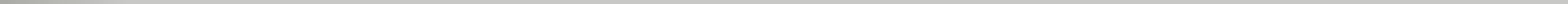 Relationship Building
2010 Pathways Out of Poverty USDOL Grant
Changing mindset from a “contractor” role to a partnership
Why did we want a partnership?
Workforce Innovation Opportunity Act (WIOA) – 2014
Employer sector groups
Braided funding
Support services
Youth services support
Recruitment
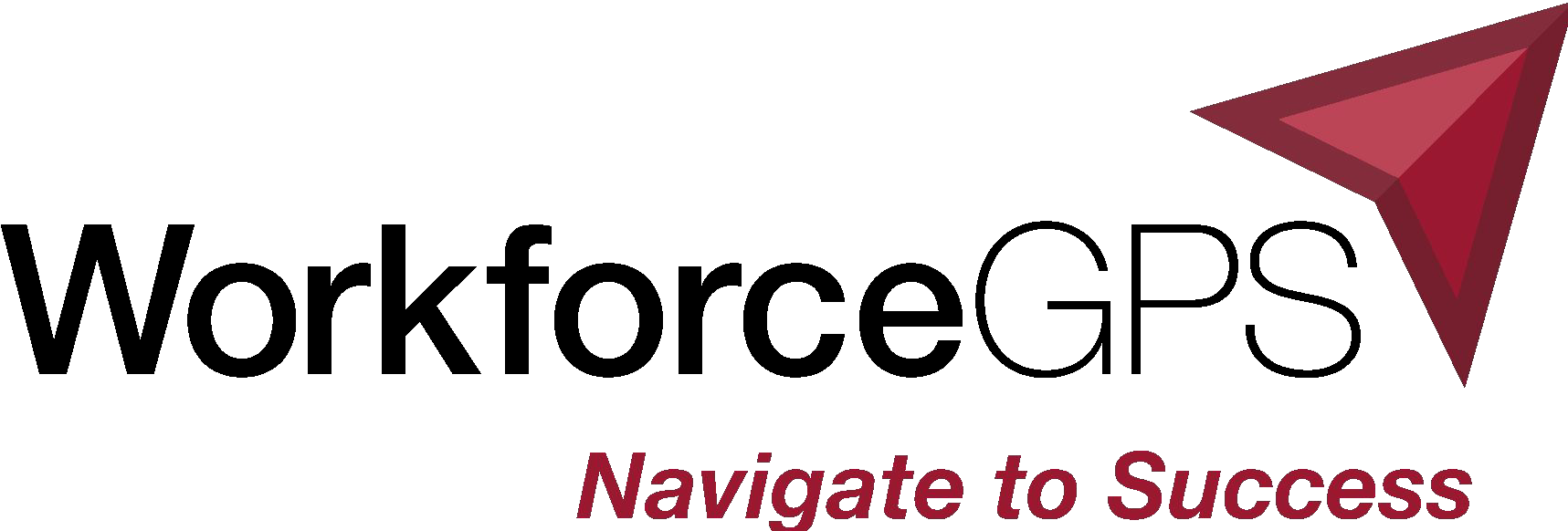 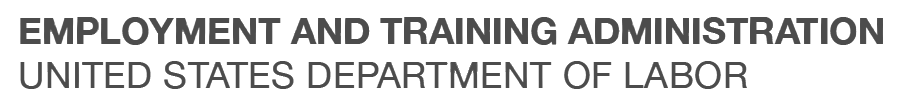 12
GRCC & WMW - Continued
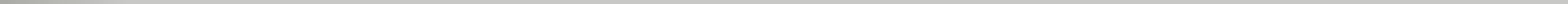 Challenges during Job Corps Scholars Grant
COVID closures
Recruitment
Job openings
Key to long term sustainability
Statewide apprenticeship grant
WIOA funding, and other funding streams
Great employer connection
Engagement Ideas
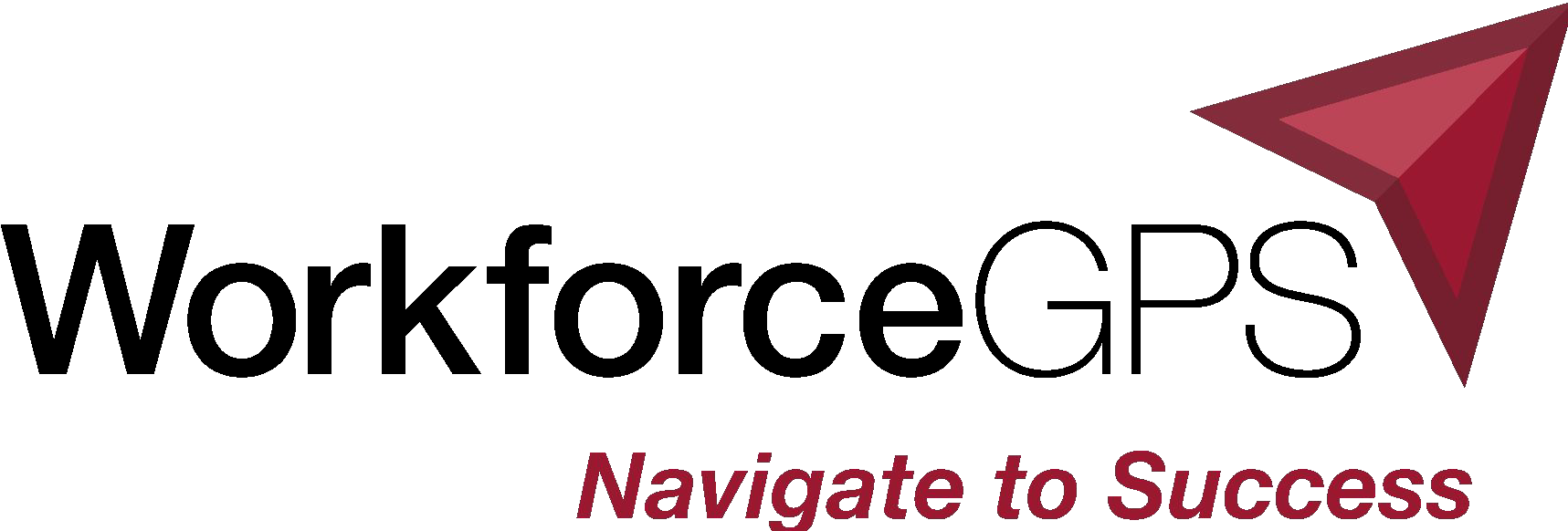 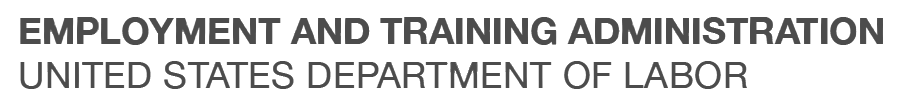 13
Discussion
Describe Your JCS Grant Collaborations with the Public Workforce System
How familiar is your WDB/AJC with the Job Corps Scholars Program?
How Has That Helped Your Grant?
What Has Gone According to Plan, and What Hasn’t?
What Would You Like to Know From Your Peers’ Experiences?
Any interesting success stories you would like to share?
PLEASE “RAISE YOUR HAND” BY TYPING INTO THE CHAT BOX TO SUBMIT A QUESTION OR TO SHARE YOUR INSIGHTS – PHONE LINES ARE UNMUTED SO WE HOPE TO HEAR FROM YOU
14
Takeaways from Today’s Discussion – Polling Question
Following today’s presentation, do you anticipate your relationship with your workforce system partners will change?
Yes – I’ll reach out to learn more about participant recruitment
Yes – I’ll reach out to learn more about employer engagement
Yes – I’ll reach out to learn more about braided funding
Yes – I’ll reach out to learn more about supportive services
Yes – I’ll reach out to learn more about job placement
Yes – I’ll reach out to learn more about tracking outcomes
No - We’re all set – We already do all this and more with our workforce system partners!
Please check all that apply
15
Save the Date:
Effective Retention Strategies Webinar
This webinar will address the challenges and solutions to participant retention and grant staff turnover.
January 26, 2022
Strategic Partnerships Peer to Peer Discussion
Informal discussion with your peers to highlight successful strategies in engaging employers, community based organizations, economic development offices, local government and others to support your JCS grant.
February 22, 2022
JCS National Convening
Virtual event to gather the JCS grantees to revisit successes, address common challenges, engage with your peers and learn first-hand from the Office of Job Corps plans for the remainder of the grant.
April 19-20, 2022
16
Resources:
Powerhouse Partnerships: Community Colleges and Workforce Boards Working Together
Provides recommendations for workforce boards and community colleges that work in partnership to develop industry-aligned credentials and career pathways for unemployed and underemployed individuals.
Sector Strategies Resources
In order to meet the differing needs of all systems, ETA has collected, created and organized the most useful tools for understanding, implementing and improving sector strategies.
SkillsCommons Field Guide of TAACCCT Innovations: Aligning Workforce Development Stakeholders
How do higher education institutions, workforce systems, and employers strengthen partnerships to better serve talent pipelines across sectors? Innovate together! Discover detailed approaches, tools, and resources for developing statewide performance data system and creating registered apprenticeships in a non-traditional industry sector (healthcare). 
Job Corps Scholars/Workforce Programs Webinar (April 2021)
This webinar provides a broad overview of how Job Corps Scholars grantees can partner with their workforce system colleagues.
WorkforceGPS Job Corps Career Pathways Community
Job Corps Scholars grantees can use this community to find tools and resources to serve opportunity youth and connect with education, workforce, and industry partners.
_
_
_
_
_
17
Contact Us
Kelli Akers
Director, OTC Career Center and JCS Program
Ozark Technical College (MO)
akersk@otc.edu 
Jessica Pierce
Program Manager, MTEC Champions (JCS)
Grand Rapids Community College
jessicapierce1@grcc.edu
Julie Parks
Interim Dean, School of Workforce Development
Grand Rapids Community College
jparks@grcc.edu 
JC Scholars Mailbox
JobCorpsScholars@dol.gov
_
18
Thank You!
Need help?  Email: Support@workforceGPS.org
_